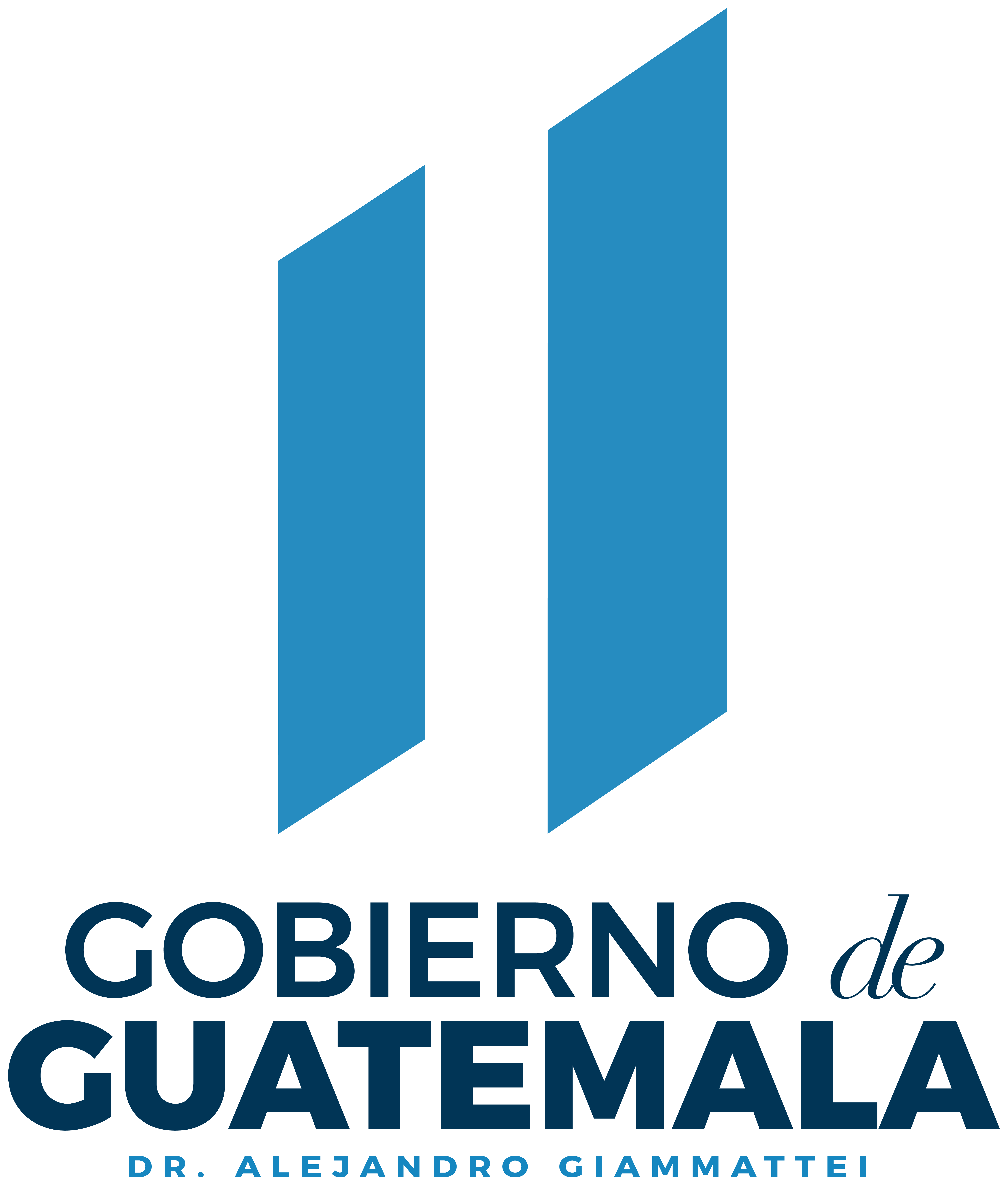 MINISTERIO DE
ECONOMÍA
PLAZOS DETERMINADOS EN LA LEY
DECRETO 5-2021
6 MESES
2 AÑOS
1 AÑO
6 MESES
28 de Febrero
31 de Agosto
31 de Agosto 2023
28 de Febrero
Plazos prorrogables por un año cuando se justifique
Planes de Simplificación
Información de Trámites
Implementación de Sistemas
Publicación de Formularios
Deberán ser trasladados al ente encargado de impulsar la simplificación:
GAE
MINECO
Poner a disposición de los usuarios por medios electrónicos:
Requisitos, Pasos, Costos, Plazos, Normativa
Implementar sistemas que permitan realizar los trámites por medios electrónicos.
Las autoridades deberán colocar sus formularios/ solicitudes en línea, a través sus páginas web.
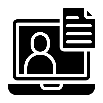 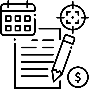 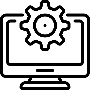 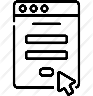